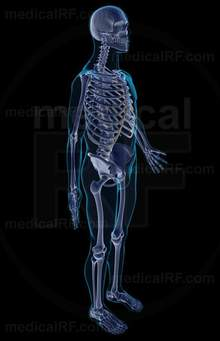 HYPERCALCEMIA &Hyperparathyroidism
Professor Dr. Khurshid Khan MBBS, M.D. (USA), F.A.C.E. (USA)
Diplomate of American Board in Diabetes, Endocrinology & Metabolism (USA) Diplomate of American Board in Internal Medicine (USA) Hypertension Specialist Certification (USA
Professor of EndocrinologyAllama Iqbal Medical Col./JInnah Hospital Lahore
CONSULTANT: DOCTORS HOSPITAL & MEDICAL CTR
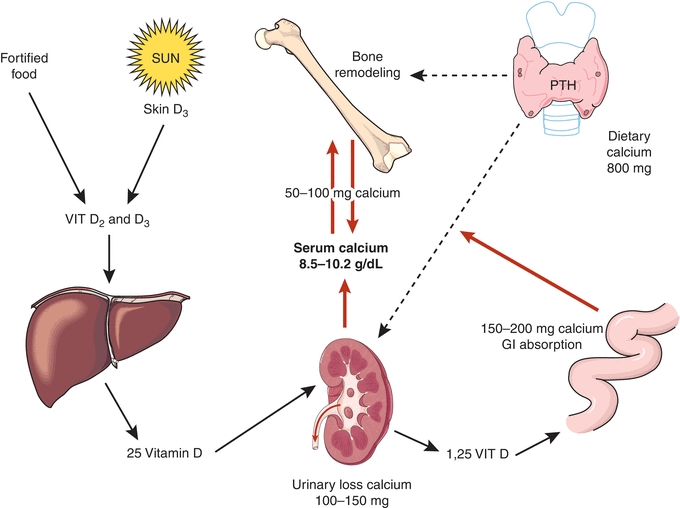 Causes of hypercalcemia
Parathyroid Mediated
Non-parathyroid Mediated
Primary hyperparathyroidism (sporadic)	
Inherited variants	
MEN syndromes	
Familial isolated hyperparathyroidism	
Hyperparathyroidism-jaw tumor syndrome	
Familial hypocalciuric hypercalcemia	
Tertiary hyperparathyroidism (renal failure)
Hypercalcemia of malignancy	
PTHrp	
Increased calcitriol
Osteolytic bone metastases and local cytokines	
Vitamin D intoxication	
Chronic granulomatous disorders	
Increased calcitriol (activation of extrarenal 1-alpha-hydroxylase)
Medications
Miscellaneous
Hyperthyroidism	
Acromegaly	
Pheochromocytoma	
Adrenal insufficiency	
Immobilization	
Parenteral nutrition	
Milk-alkali syndrome
Thiazide diuretics	
Lithium	
Teriparatide	
Abaloparatide	
Excessive vitamin A	
Theophylline toxicity
PTH homeostasis
Effect of parathyroid hormone (PTH) on calcium and phosphate metabolism. The net effect is an increase in the plasma calcium concentration with no change or a decrease in the plasma phosphate concentration.
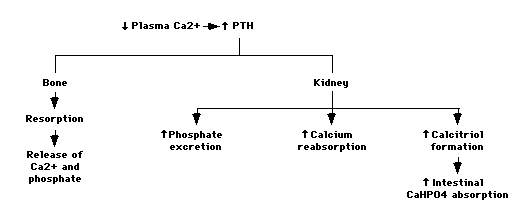 Regulation of PTH secretion
The change in calcium concentration is sensed by an exquisitely sensitive calcium-sensing receptor (CaSR) on the surface of parathyroid cells. 
In normal individuals, a decrease in serum ionized calcium concentration of as little as 0.1 mg/dL produces a large increase in serum PTH concentration within minutes; conversely, an equally small increase in serum ionized calcium rapidly lowers the serum PTH concentration.
CLINICAL PRESENTATIONS of PHPT
HYPERCALCEMIA
Asymptomatic primary hyperparathyroidism
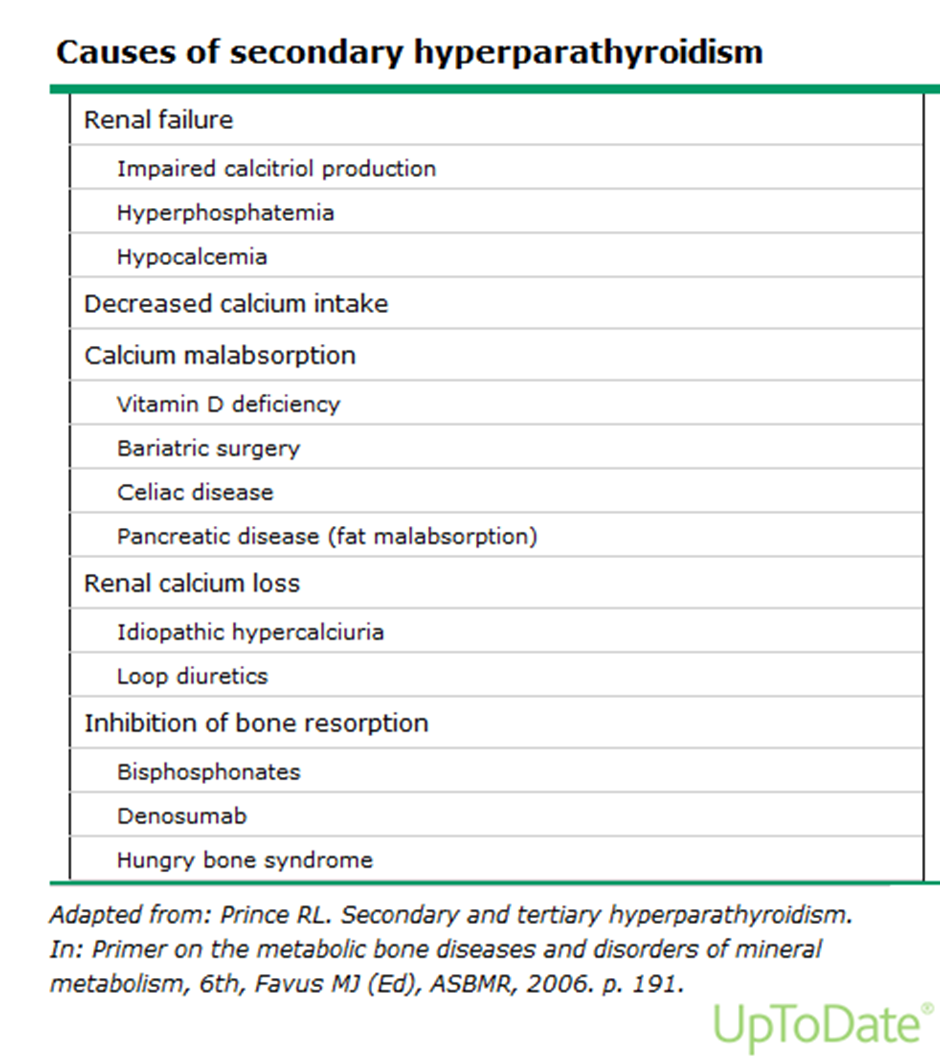 Normocalcemic primary hyperparathyroidism
Parathyroid crisis
Marked symptoms of hypercalcemia: in particular, CNS dysfunction. Other clinical problems included severe abdominal pain, nausea, vomiting, peptic ulcer, and pancreatitis.
Classical
Symptoms and signs of excess parathyroid hormone secretion
Clinical manifestations of hypercalcemia
Osteitis fibrosa cystica: Findings on radiograph of the phalanges
Note the radial margins of the proximal and middle phalanges bilaterally are frayed, irregular, and lace-like (arrows) owing to characteristic subperiosteal resorption. Also note the brown tumor (small arrowhead) and osteolysis of the distal phalanges (large arrowheads).
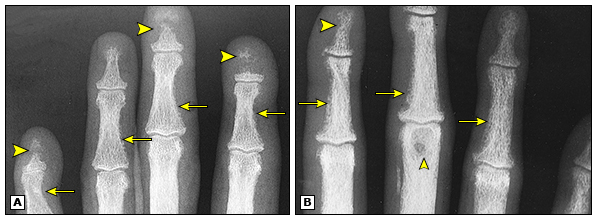 Osteitis fibrosa cystica: Findings on skull radiograph
Skull radiograph shows the typical "salt and pepper" appearance caused by osteitis fibrosa cystica (A). Skull radiograph of same patient six months after removal of the patient's parathyroid adenoma (B). The bones have returned to normal.
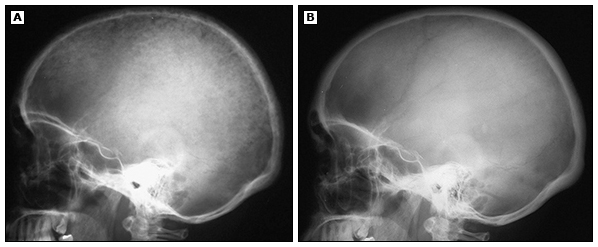 Brown tumors of pelvic bones: Findings on CT
The CT scan of pelvis shows multiple lytic lesions in the pelvis (white arrows) consistent with brown tumors.
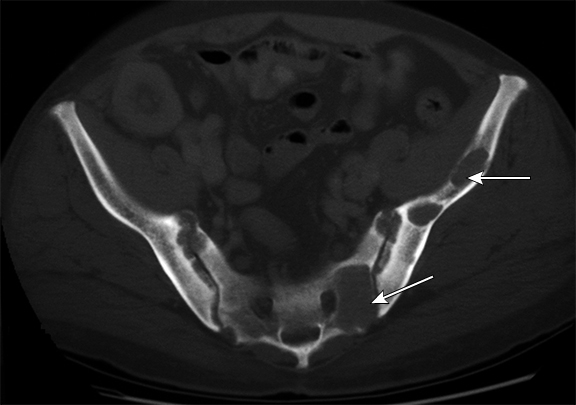 Changing presentation of PHPT
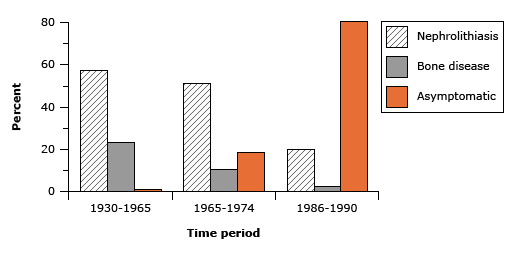 Different patterns of presentation of primary hyperparathyroidism in three different time periods.
The latest survey shows that 80 percent of patients are asymptomatic and discovered incidentally on routine blood screening
Bone disease (osteitis fibrosa cystica), on the other hand, has virtually disappeared as a presenting symptom.
Investigations
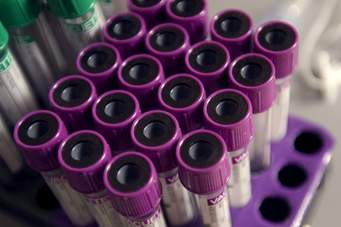 Diagnostic approach to hypercalcemia
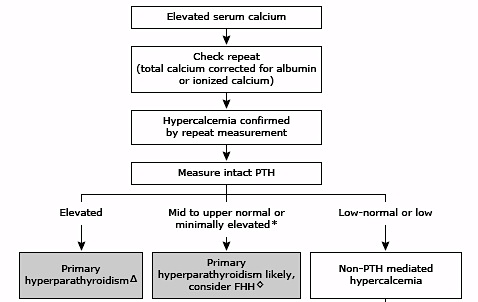 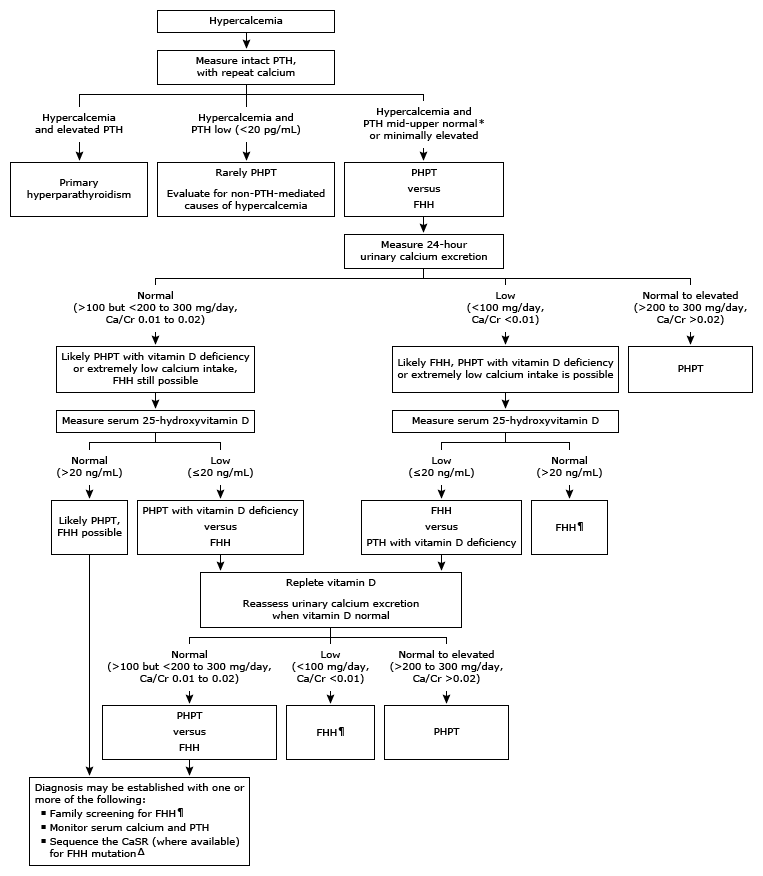 Diagnosis of primary hyperparathyroidism
The major feature that distinguishes FHH from PHPT is a low urine calcium excretion and calcium/creatinine (Ca/Cr) clearance ratio
It is important to make this distinction, however, because FHH is a benign inherited condition that typically does not require parathyroidectomy, nor will it be cured by it.
Ca/Cr clearance ratio  =  [24-hour urine Ca  x  serum Cr]  ÷  [serum Ca  x  24-hour urine Cr]
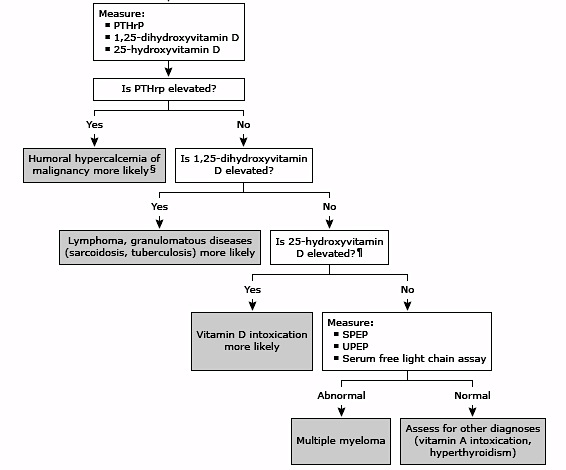 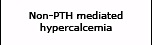 Drugs
Persistent hypercalcemia (with elevated or high-normal PTH) after drug withdrawal suggests that the thiazide has unmasked PHPT.
DRUGS
Following discontinuation, the serum calcium concentration is more likely to normalize if the duration of lithium use had been relatively short (eg, less than a few years), but less likely if it had been longer (eg, more than 10 years).
Management of PHPT
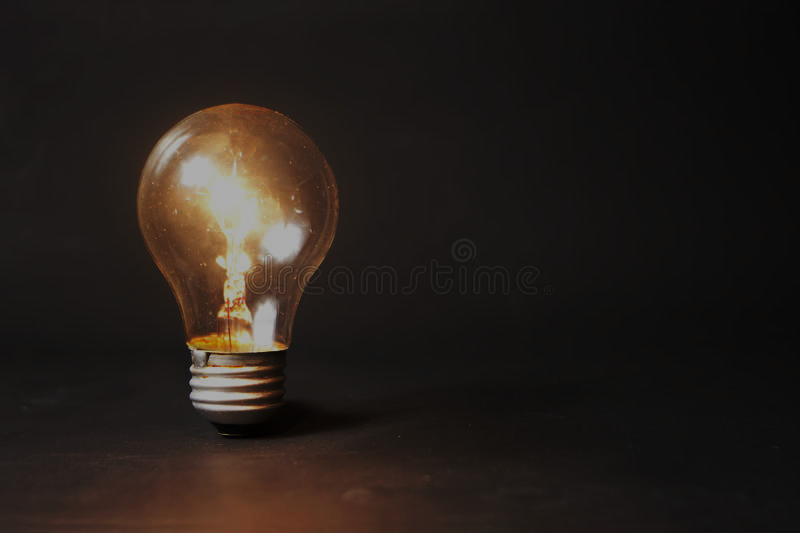 Indications for surgery
Normocalcemic PHPT 
Indications for operative intervention are not defined, and currently it is not recommended to use the same criteria used for patients with asymptomatic hypercalcemic PHPT.
Surgery in SYMPTOMATIC patients
Because of the largely subjective nature of these symptoms, the distinction between asymptomatic and symptomatic PHPT is not always clear-cut.
Nonspecific neuropsychiatric symptoms alone are not indications for surgery.
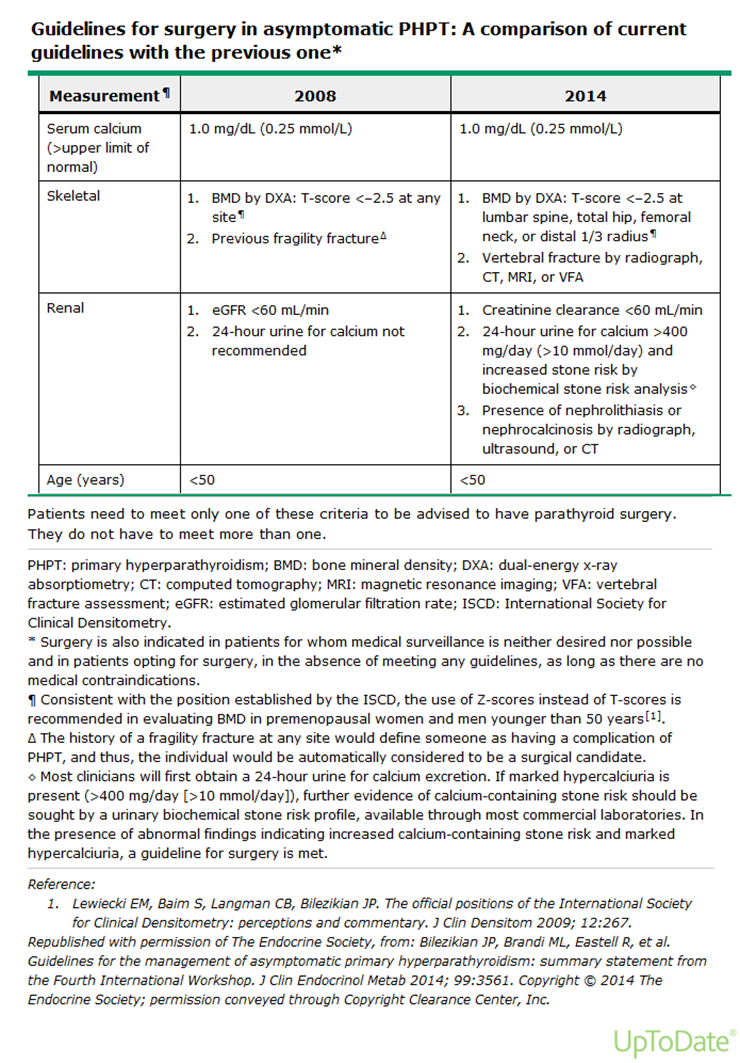 Nonoperative management
Preventive measures
Monitoring
Annually
1-2 Years
Serum calcium
Creatinine 
eGFR
Bone density (hip, spine, and forearm)
POOR SURGICAL CANDIDATES
Use cinacalcet  rather than bisphosphonates
Use bisphosphonates
Do not use pharmacologic therapy
Treatment with both cinacalcet and alendronate is an option.
Calcimimetics
Actions
Indications for use:
Activate the calcium-sensing receptor in the parathyroid gland, thereby inhibiting PTH secretion.
Reduces serum calcium
Does not improve bone density
Treatment of secondary hyperparathyroidism associated with renal failure
Hypercalcemia in parathyroid cancer
Severe hypercalcemia in patients with PHPT unable to undergo parathyroidectomy.
CONCOMITANT VITAMIN D DEFICIENCY
Due to the significant prevalence of vitamin D insufficiency in individuals with PHPT, the Fourth International Workshop on Asymptomatic Primary Hyperparathyroidism recommends measuring 25[OH]D in all patients with PHPT and repleting those with low levels (defined as ≤20 ng/mL [50 nmol/L])
However, there is concern that repleting vitamin D will worsen hypercalcemia and hypercalciuria  increasing their risk for kidney stone formation.
Treatment of Severe hypercalcemia
Thank you